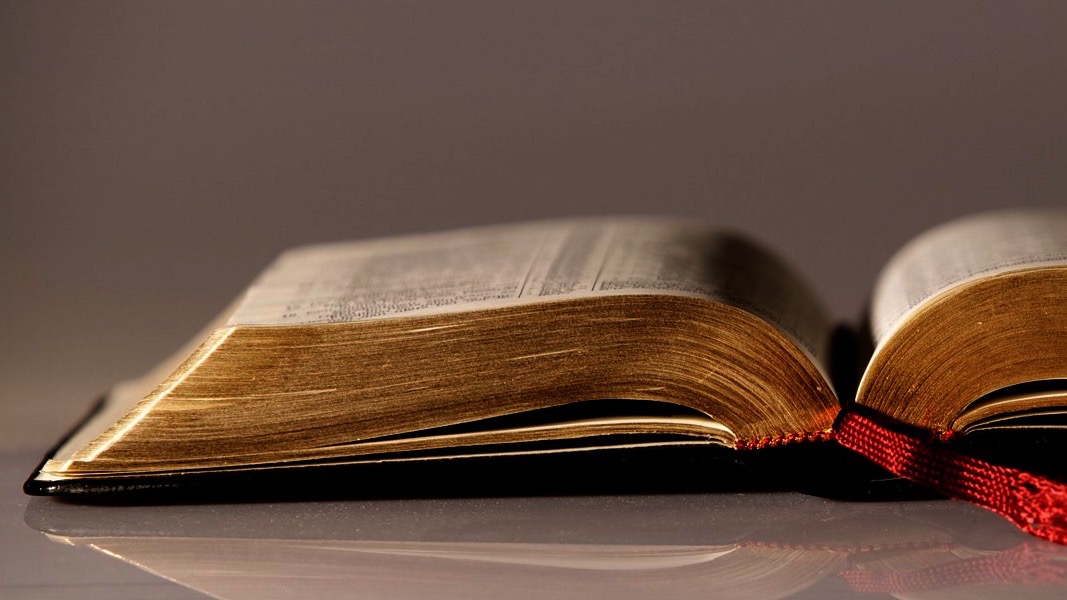 Welcome to
Our Sunday School
We’ll start at 9:07
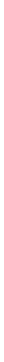 visit OurSundaySchool.com for more about our class
Ephesians, week 5 (pages 27–36)
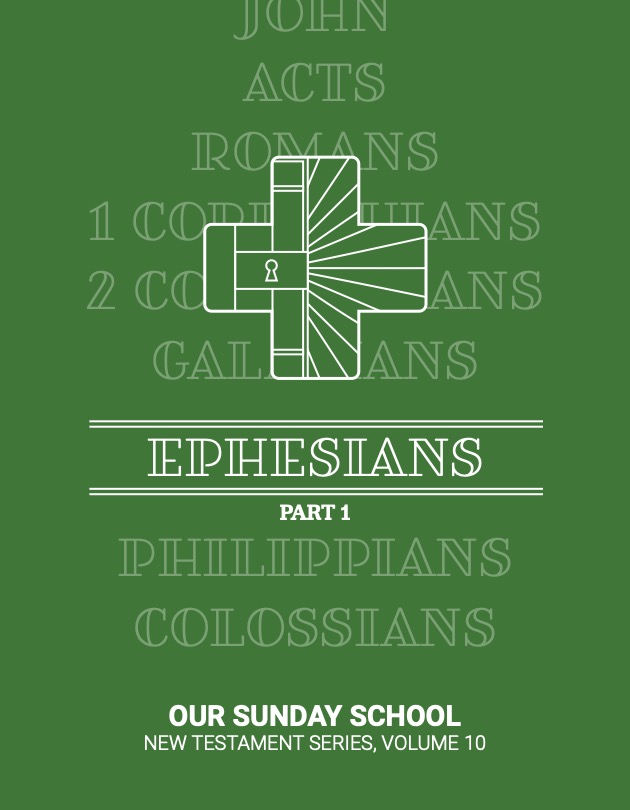 Visitors: loan youa copy for today

Members: get aprint edition

Online: visit OurSundaySchool.com
Hear: Ephesians 1
Ephesians 1:3–6
Blessed be the God and Father of our Lord Jesus Christ, who has blessed us with every spiritual blessing in the heavenly places in Christ, just as He chose us in Him before the foundation of the world, that we would be holy and blameless before Him in love, by predestining us to adoption as sons through Jesus Christ to Himself, according to the good pleasure of His will, to the praise of the glory of His grace, which He graciously bestowed on us in the Beloved.
Disclaimer
You may have hard questions about this or related texts.
If you ask me those hard questions, I will say:
“On the advice of counsel, I invoke my fifth amendment privilege against self-incrimination (and heresy) and respectfully decline to answer your question.”
Richard Coekin
Being chosen for adoption by the Father
Being redeemed for unity by the Son
Being sealed for inheritance by the Spirit
Dr. Tony Merida
Each section calls us to praise “His glorious grace” or “His glory”
Ephesians, week 5 (pages 27–36)
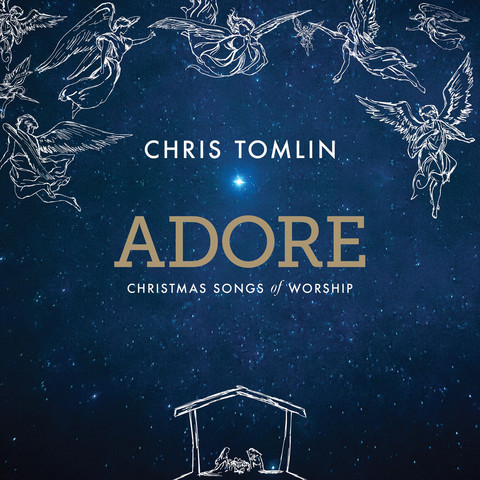 Adorable
Dr. John MacArthur
From eulogeō (blessed) we get eulogy, a message of praise and commendation, the declaration of a person’s goodness
Francis Foulkes
In the New Testament the word blessed (eulogētos) is used only of God
Ephesians, week 5 (pages 27–36)
Dr. Tony Merida
We were madefor praise
Ephesians, week 5 (pages 27–36)
Dr. Benjamin Merkle
God is to be blessed because he is the one who blesses
Ephesians, week 5 (pages 27–36)
Dr. Tony Merida
The idea of God choosing a people to display His glory is not new. The Bible is a book of election. God chose to create the world for His glory.
Dr. Tony Merida
God chose Abraham…
God chose the nation of Israel…
Jesus chose His 12 disciples…
Ephesians, week 5 (pages 27–36)
Dr. Harold Hoehner
God did not chose anyone because they were holy but he chose them in order that they might be holy
Ephesians, week 5 (pages 27–36)
Dr. John MacArthur
Obviously Paul is talking about our position and not our practice…. Our practice can and does fall short…
Dr. John MacArthur
but our position can never fall short, because it is exactly the same holy and blameless position before God that Christ has.
Ephesians, week 5 (pages 27–36)
Dr. John Calvin
Why do some people think of predestination as a useless and even poisonous doctrine?... It reveals the infinite goodness of God and gives us our knowledge of his mercy.…
Dr. John Calvin
Election is the ultimate proof that we cannot claim any righteousness for ourselves.
Ephesians, week 5 (pages 27–36)
Dr. Bryan Chapell
Adoption in the Roman world emphasized the rights and privileges of sonship….
Dr. Bryan Chapell
In Paul’s day the head of a family would adopt a son (often a grown man) in order to pass on the family name and inheritance.
Dr. Markus Barth
Among the NT writers Paul alone speaks explicitly of adoption…. His specific concern is always the inclusion of the Gentiles among the children adopted by God.
Ephesians, week 5 (pages 27–36)
Robert Rollock
All the causes of our predestination are outside ourselves
Ephesians, week 5 (pages 27–36)
Dr. Frank Thielman
Paul’s focus… is not on the logic of election but on its occurrence and the need to praise God because his choice of a people for himself is such a clear demonstration of his grace
Ephesians, week 5 (pages 27–36)
Dr. Markus Barth
Jesus is not one among thoseloved by God.
He is The Beloved Son.
Next time: Ephesians 1:7–10 (pp. 36–46)
Commentaries
Quotes are due to Jim by Thursday night

If you would like one, let Jim know
Prayer time
Write down your prayer requests (on the Weekly Update or in the comments)
Lean in, engage, and pray for someone not with you
Be out of this room by 9:50
Go worship